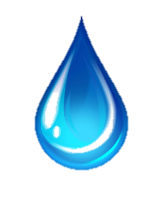 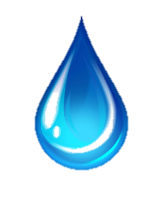 Water Action Team
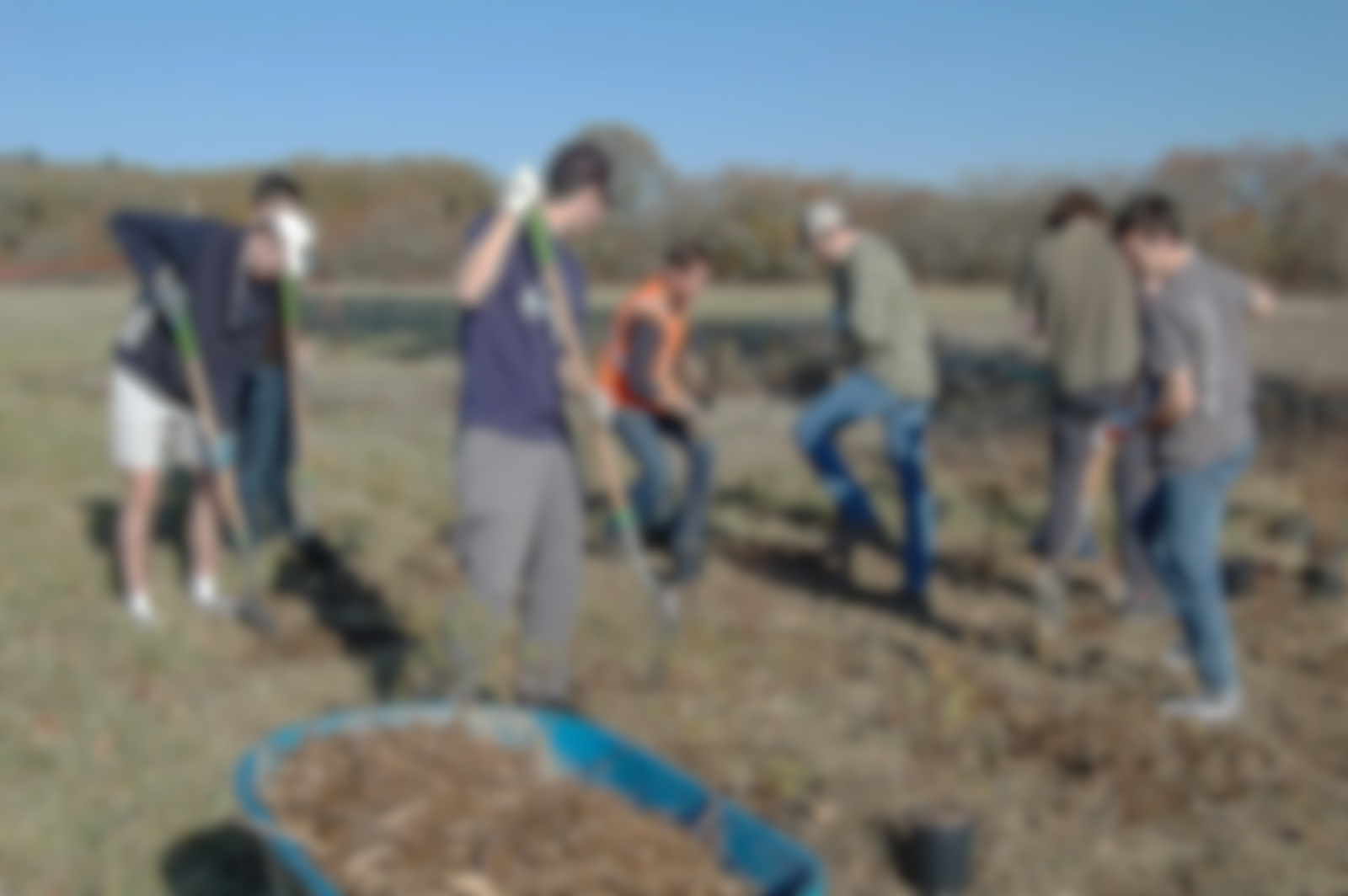 Tangible Action
Collaboration
Engaged Youth
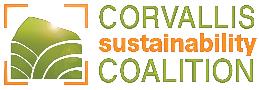 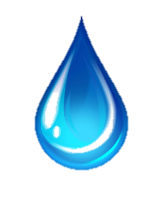 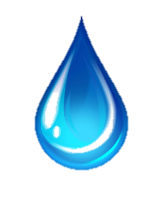 VISION
Water conservation efforts decrease the amount of water city residents use, and 
our creeks are clean and clear.
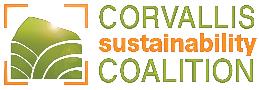 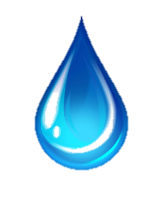 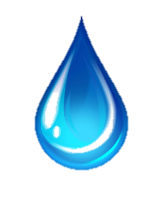 2020 Tangible Action
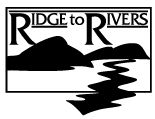 Ridge-to-River Creek Flow 
Creek Buffers
            Wetlands
Cultural Relevance
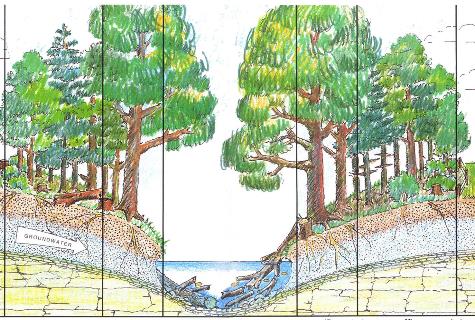 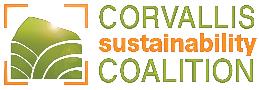 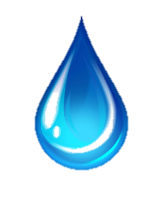 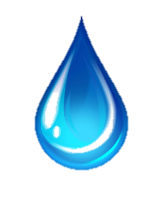 2020 Project Sites
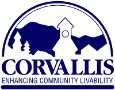 SCHOOLS
Cheldelin Middle      	Corvallis Waldorf
Crescent Valley High
	Corvallis High
Jaguar Elementary 



PUBLIC 
Dr. MLK, Jr. Park
	Mill Race
Orleans Natural Area
	Sequoia Creek 
Starker Arts Park
	Village Green Park
Bald Hill Natural Area
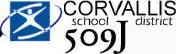 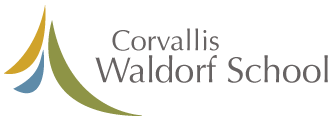 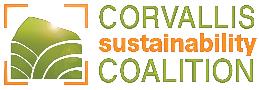 Planted 30 Species
>1,600 Plants
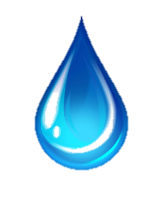 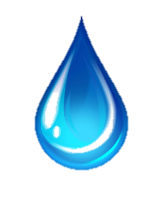 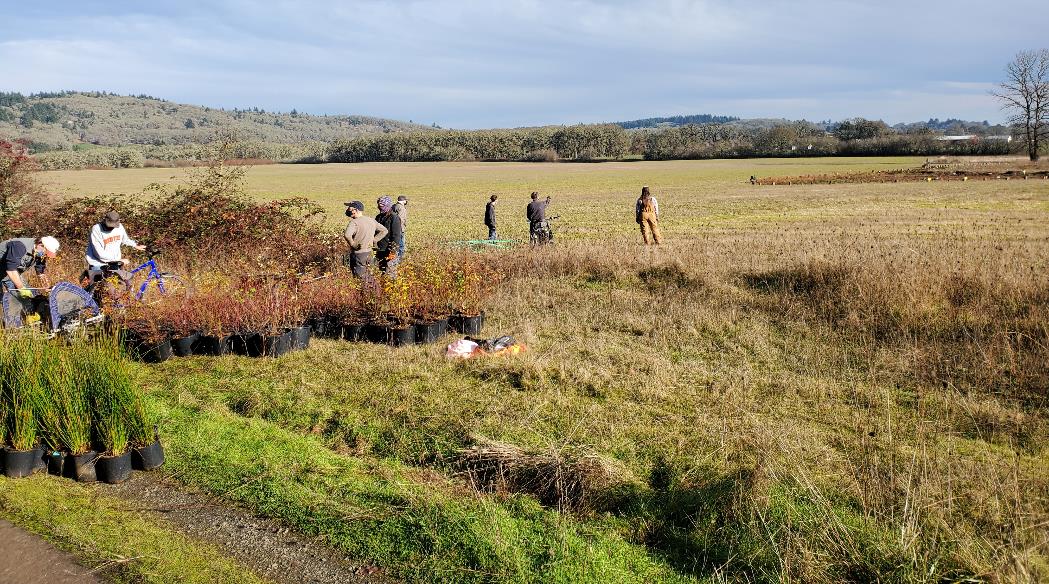 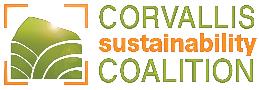 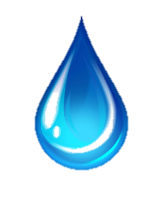 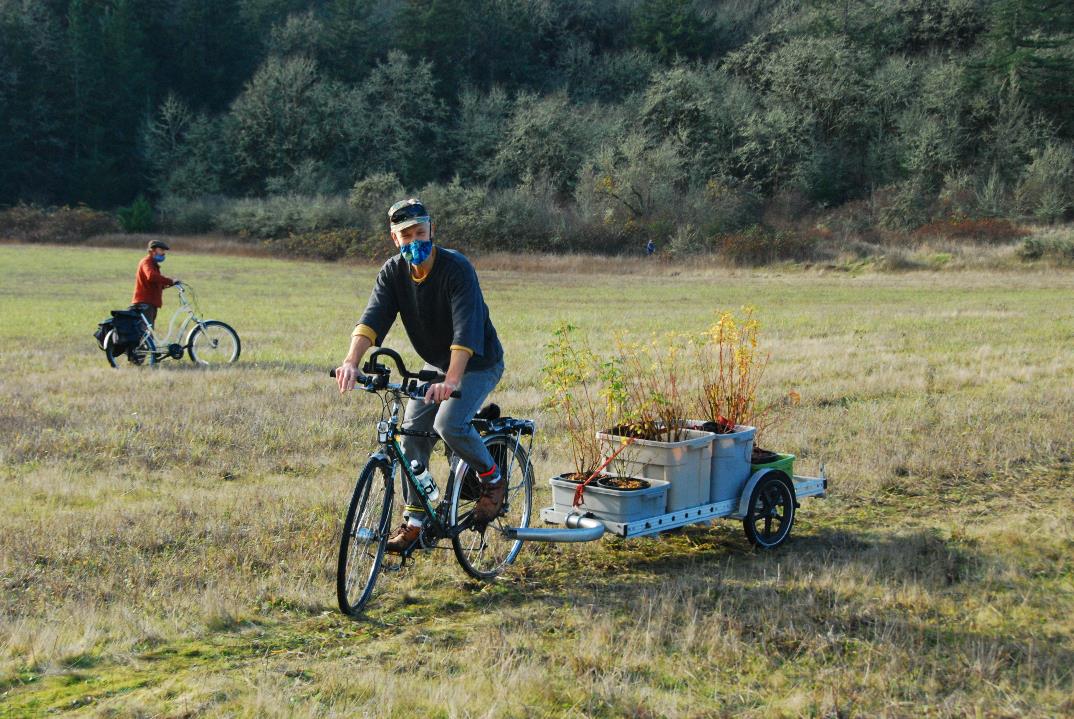 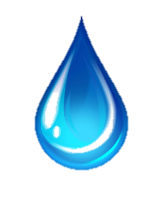 Creative Delivery
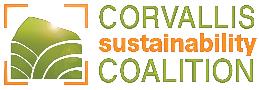 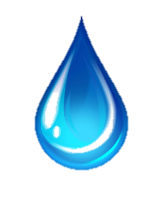 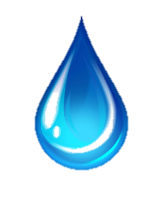 We Collaborate
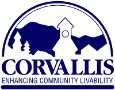 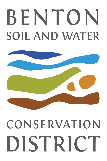 Benton Soil and Water Conservation District
City of Corvallis
Parks and Recreation Department
Public Works Department
Corvallis Odd Fellows Lodge
Corvallis School District
Corvallis Waldorf School 
Jobs Addition Neighborhood Association
Marys Peak Group Sierra Club 
Marys River Watershed Council
Natural Areas Action Team 
Oregon State University
Republic Services
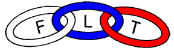 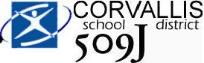 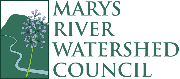 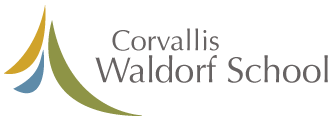 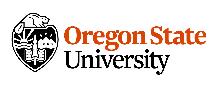 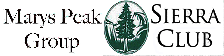 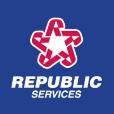 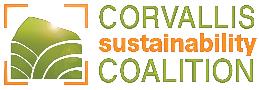 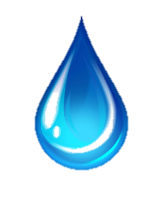 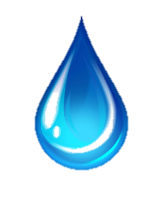 North Dunawi Creek
Regeneration Site
7,000 Plants
♾ Leaf Mulch
100s of logs
1 Underground Pipe
2 Undersized Culverts
1 Beaver Family
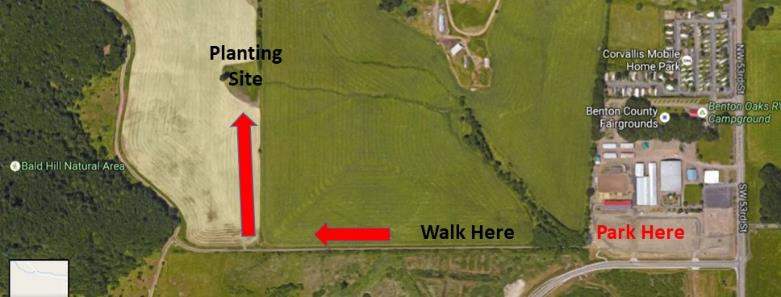 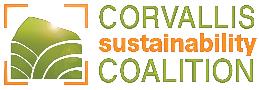 North Dunawi Creek Regeneration Site
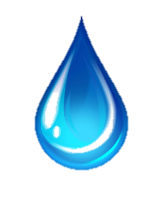 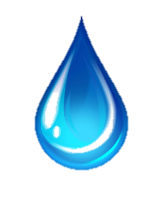 Culvert Replacement Design
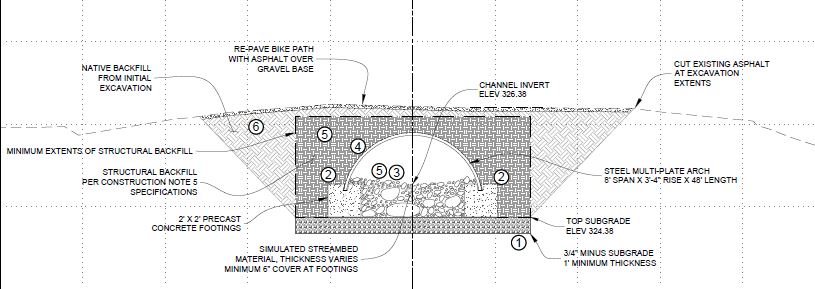 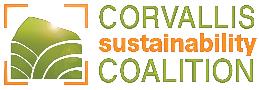 South Dunawi Creek Filtering Wetland
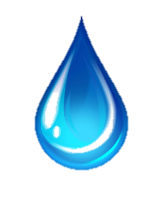 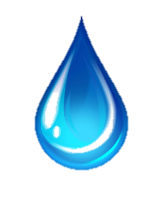 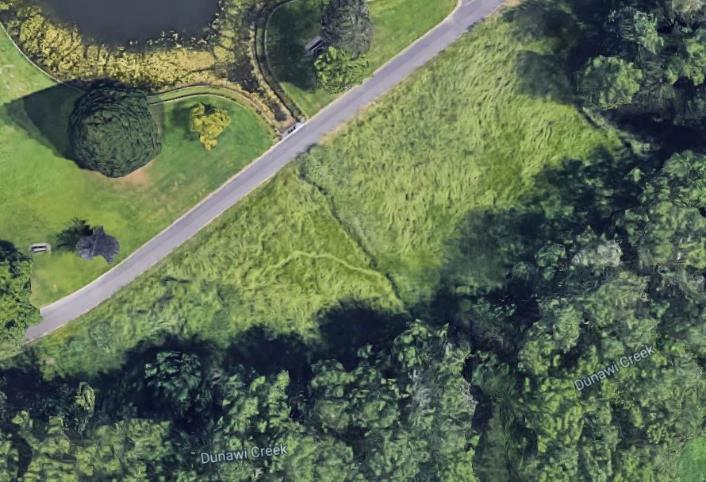 Duck Pond
Old Drainage Channel
South Fork Dunawi Creek
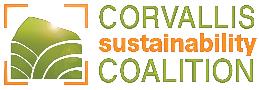 South Dunawi Creek Filtering Wetland
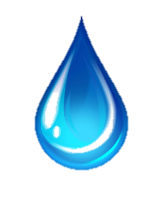 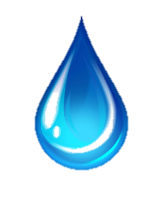 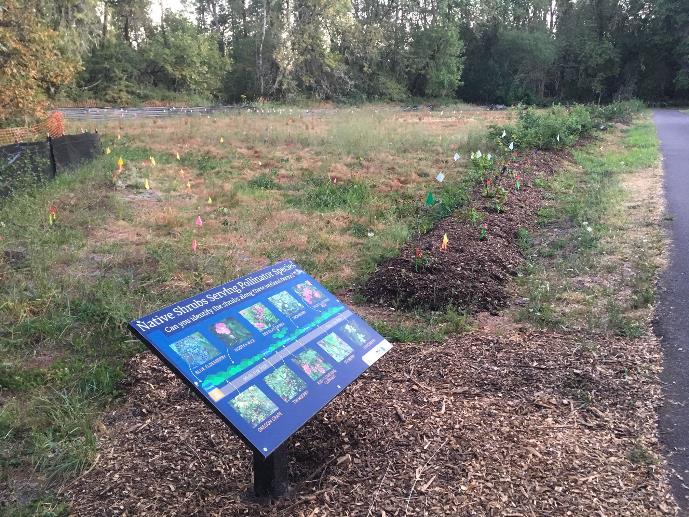 100 Shrubs
♾ Mulch
6 Displays
July 22nd
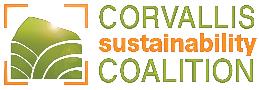 South Dunawi Creek Filtering Wetland
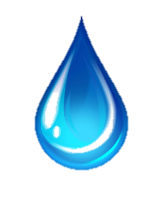 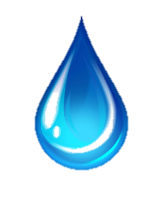 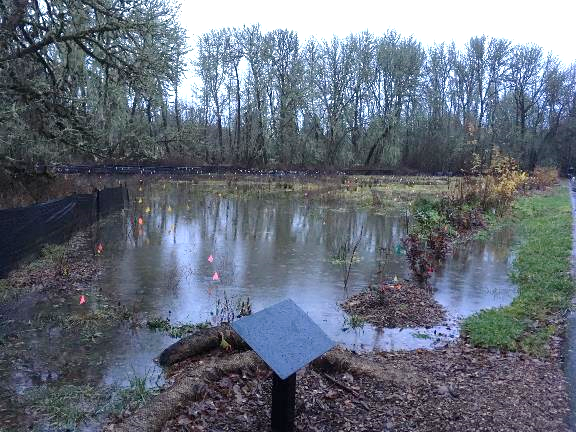 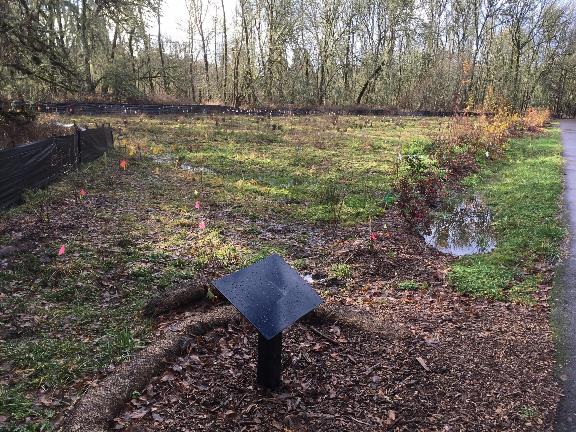 Dec. 21st
Dec. 20th
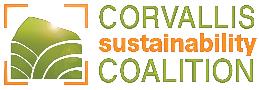 South Dunawi Creek Filtering Wetland
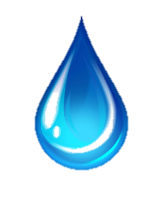 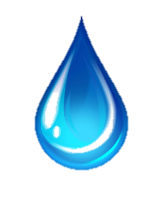 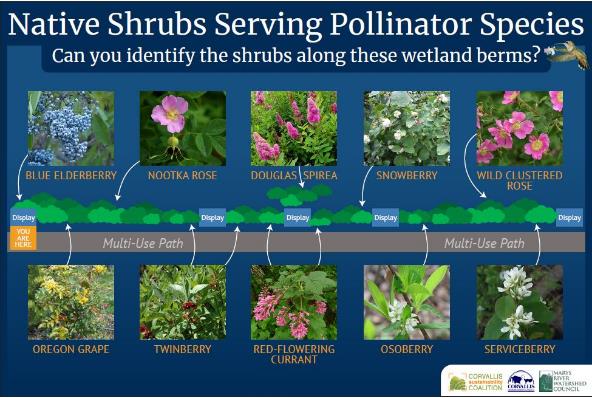 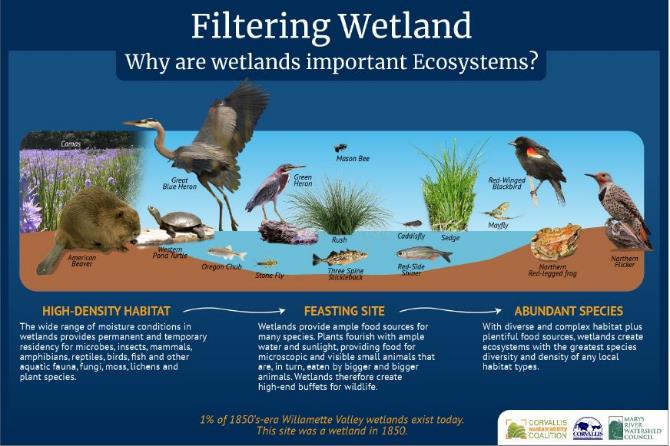 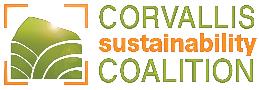 Lamprey Creek
Dr. MLK, Jr. Park Site
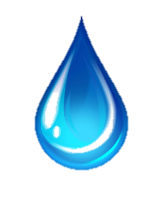 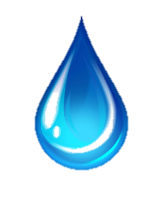 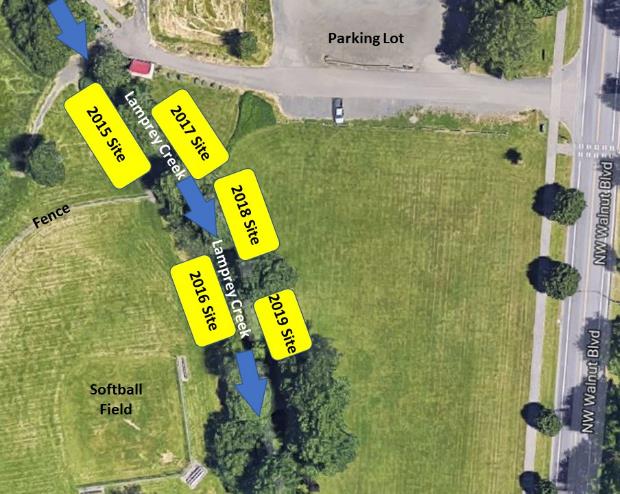 Upgraded Sites
Added 43 Shrubs 
Refreshed Mulch
Removed Fencing
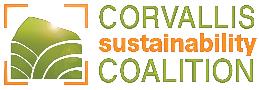 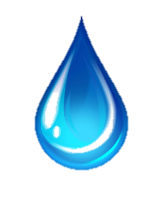 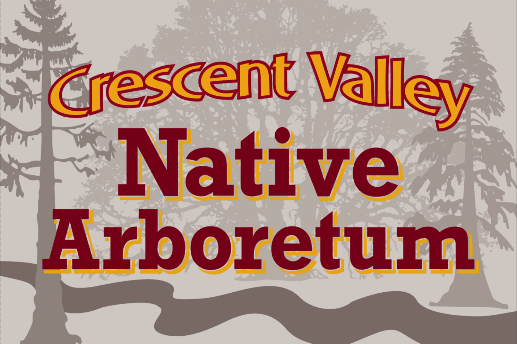 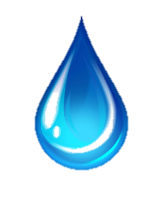 Shrubs 
Mulch
PowerPoint
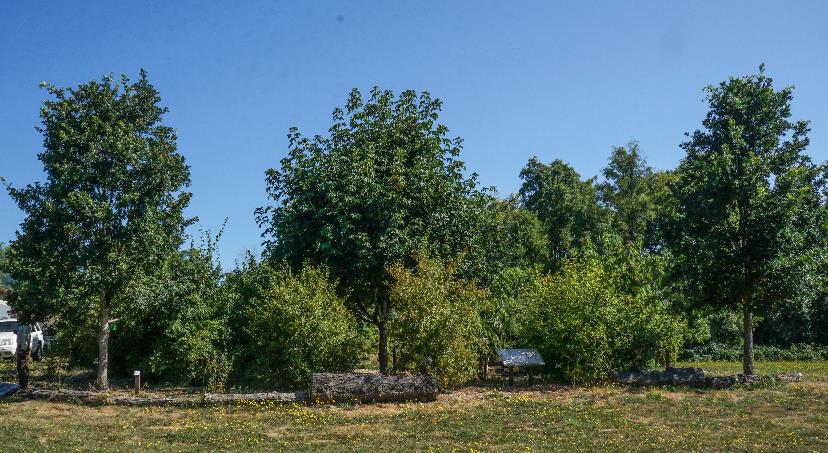 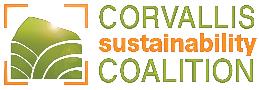 Crescent Valley High
Native Arboretum
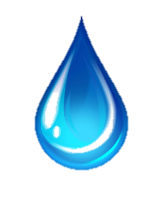 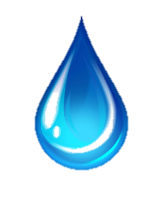 Oregon White Oak Planted 2010
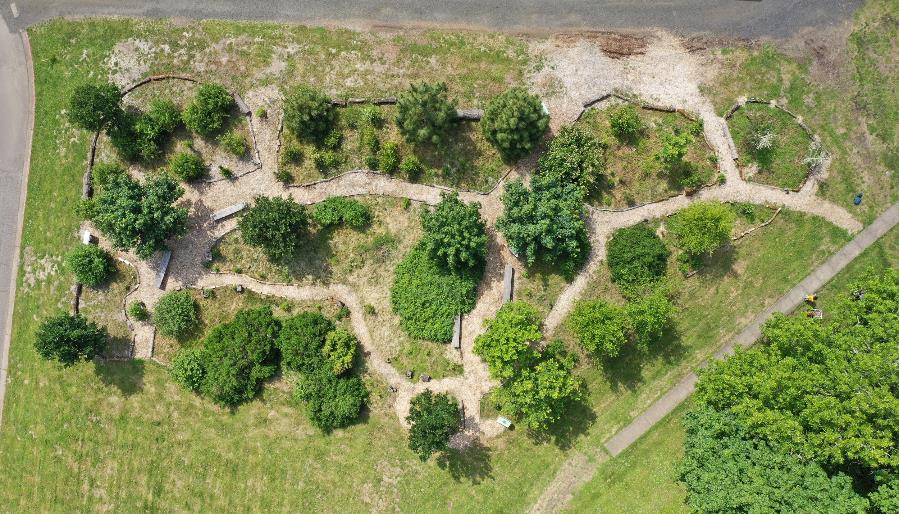 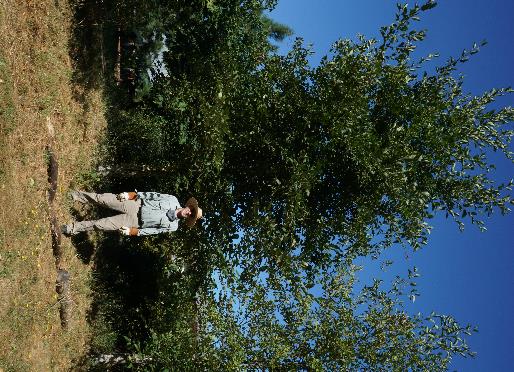 Jackson Creek
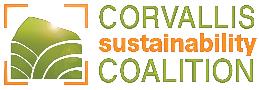 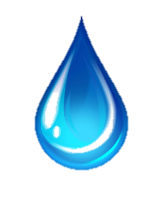 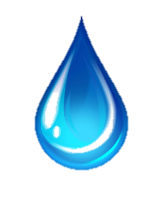 Team – Engaged Youth
52
Active Members
1,900 Hours
1 Meeting
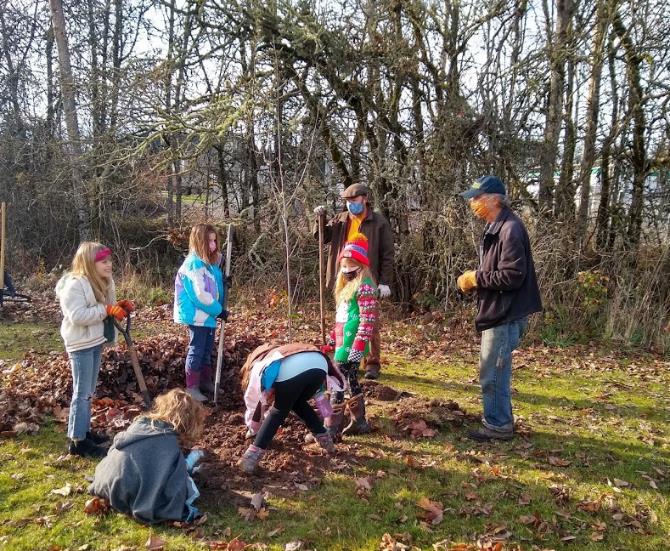 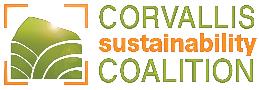 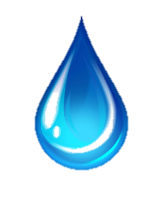 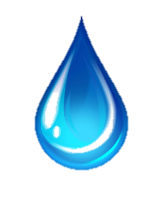 Join the
Water Action Team
Weekly Updates
Corvallis Waterways
Outdoor Activities
Immediate Results
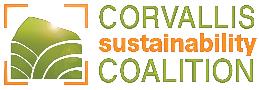 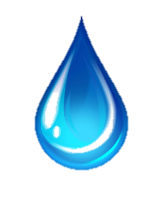 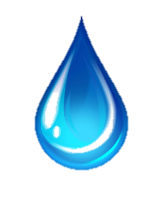 Join the
Water Action Team
Contact: Dave Eckertdeckert@willamettewatershed.com
(541) 230-1237

Native Planters
Oak Creek Hydro-Explorers
Mill Race Greenway Plotters
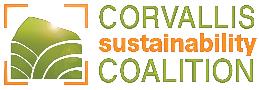